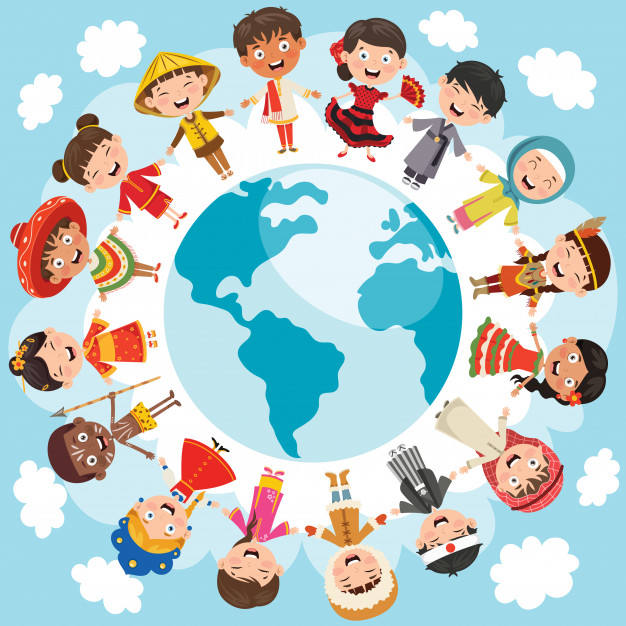 Wszystkie dzieci nasze są i mają takie same prawa…
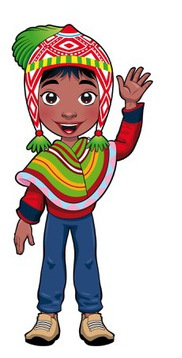 Prawa Dziecka
w oparciu o…
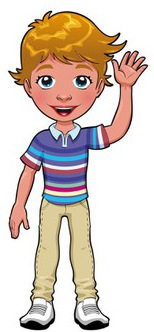 Konwencję o Prawach Dziecka
i wiersz M. Brykczyńskiego
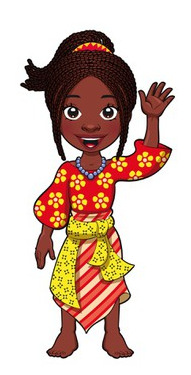 „Prawa Dziecka”
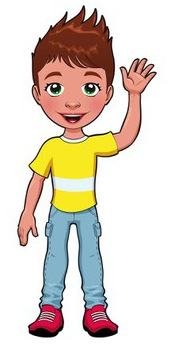 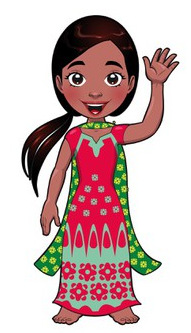 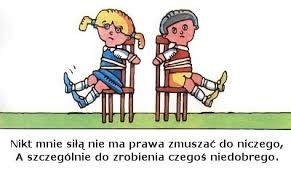 - prawo do życia bez wyzysku i wykorzystywania
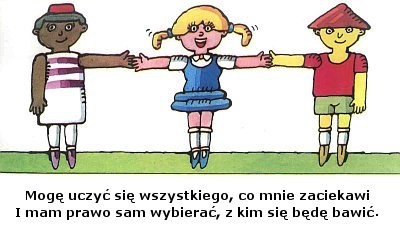 - prawo do nauki, wypoczynku i czasu wolnego
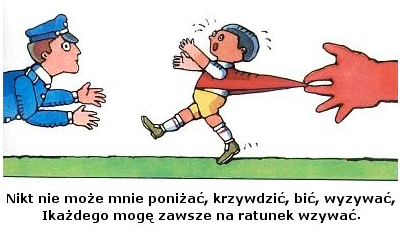 - prawo do życia bez przemocy i poniżania
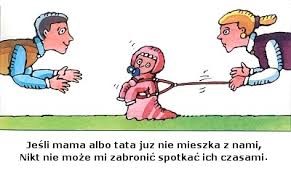 - prawo do wychowania w rodzinie
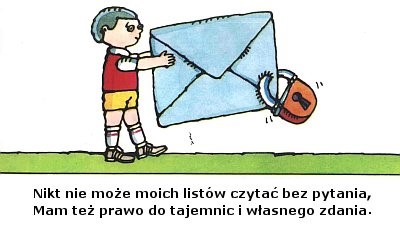 - prawo do tajemnicy korespondencji, prywatności i swobody wypowiedzi
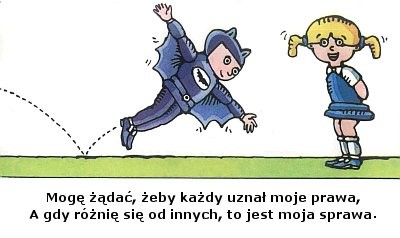 - prawo do poszanowania praw dziecka, tolerancji i tożsamości.
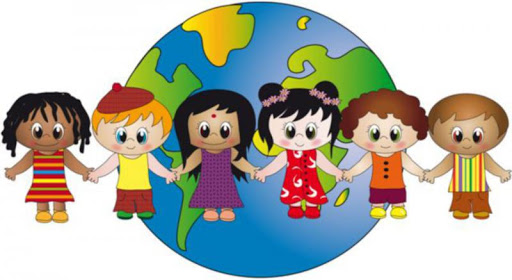 Bez względu na narodowość i pochodzenie…
…mamy prawo do swoich praw.
Źródło:
https://pixers.pl/plakaty/dzieci-swiata-cartoon-i-wektorowe-samodzielnie-znakow-32261276

http://mpbajka.przedszkolowo.pl/strefa-nauczyciela/relacje,dzieci-swiata-i-ich-wymarzone-przedszkole,95208

http://www.przedszkole-jabluszko.pl/podstrona,21-prawa_dziecka.html


Opracowała – Katarzyna Kruszyna